Hypertensive disorders in pregnancy
Dr. S. Parthasarathy 
MD., DA., DNB, MD (Acu), Dip. Diab. DCA, 
Dip. Software statistics, PhD(physiology)
Mahatma Gandhi Medical College and Research Institute, Puducherry, India
Classify hypertensive disorders in pregnancy
Hypertension is defined as:
• Systolic blood pressure: .140 mm Hg 
                          or 30 mm Hg above baseline
• Diastolic blood pressure: .90 mm Hg 
                            Or 15 mm Hg above baseline
Blood pressures should be measured at rest with left uterine displacement and should be reproducible at least 6 hours later
Left lateral position 
Left and right arms 
Correct sized cuff  
White coat hypertension 
Continuous ambulatory monitoring finds one third as white coat 
NIBP better but phase V of korotkoff sounds ok
Beyond 12 weeks postpartum
> 300 mg/day
Severe preeclampsia
Systemic illness
Incidence
6% to 8% of all pregnancies are complicated by pre-eclampsia. 

The disease affects multiple organ systems and is the second leading cause of maternal mortality in the United States for pregnancies that result in a live birth.
Who are at risk ??
Nulliparaous 
Africo american  ( INDIAN !!) 
Age >40 
Previous preeclampsia 
HT , DM . 
Multiple gestation , 
molar pregnancy ( in which week??)
Obesity 
Chronic renal disease , SLE
7.1% with mortality 0.4%
If a woman becomes pregnant by a man who has already fathered a preeclamptic pregnancy in a different woman, her risk ofdeveloping preeclampsia is increased 1.8
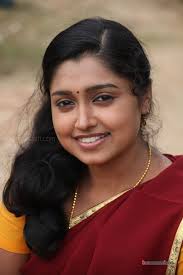 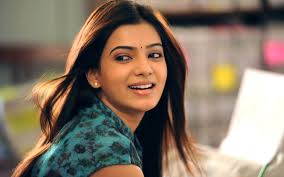 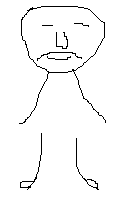 How does it occur ?? 
Incomplete trophoblastic invasion ??
Placental ischemia – TX2 ↑
vasoconstriction, 
platelet aggregation,
 uterine irritability, 
uteroplacental hypoperfusion
Proteinuria
Edema
HT
Diagnosis
Gestational HT + proteinuria + serum urate > 5.5 
HELLP syndrome is a variant of pre-eclampsia in which hemolysis, elevated liver enzymes, and low platelets are present. 
Women with pre-eclampsia who develop grand mal seizures have eclampsia.
Pregnancy with pheo 

First manifestation
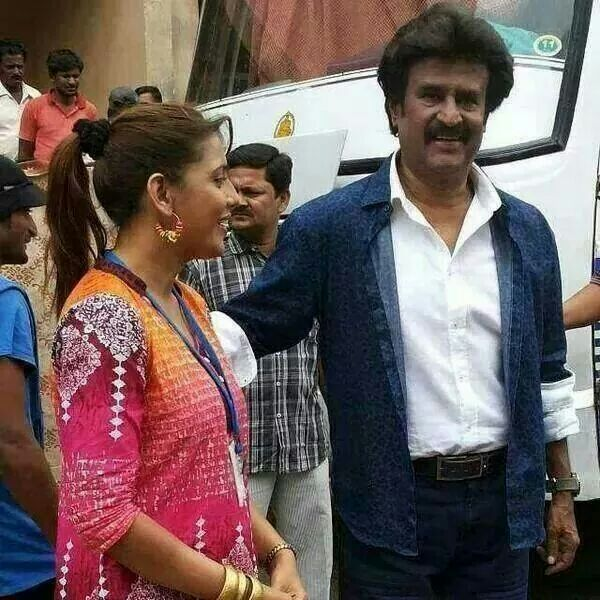 PRES
A particular complication that may be seen is the posterior reversible encephalopathy syndrome (PRES), 
More seen with preeclampsia 
It is characterised by headache, convulsions, confusion and visual loss,
MRI – hyperintensities in parieto occipital region 
Wait and watch
Haemodynamic changes:
The normal expansion of blood volume that takes place in early pregnancy


 fails to occur in pre-eclamptic women 

 
they are relatively hypovolaemic + hypertensive
Hemodynamic changes
Albumin loss 

Hypoalbuminemia 

Colloid osmotic pressure less 
Inappropriate fluid administration 

Prone for pulmonary edema
Preeclamptic women have a low pulmonary capillary wedge pressure, 
a high systemic vascular resistance,
a low cardiac index, and 
an increased heart rate compared with normotensive pregnant controls
Renal plasma flow and glomerular filtration rate are markedly diminished, and blood urea nitrogen and creatinine concentrations are increased.
What happens to creatinine in normal pregnancy??
 Hyperuricemia is usually present and tends to be an early sign of deteriorating renal function in preeclamptic women.
Fetal effects:
Chronic impairment of uteroplacental blood flow causes intrauterine growth retardation and this may be one of the first signs of pre-eclampsia.
 There is an increased risk of prematurity.
Diagnosis
Urine dipstick testing for proteinuria, with quantitation by laboratory methods if >’1+’ (30mg/dL)
 Full blood count
 Urea, creatinine, electrolytes
 Liver function tests 
 Ultrasound assessment of fetal growth, amniotic fluid volume and umbilical artery flow
If some organ damage ??
Urinalysis and microscopy on a carefully collected mid-stream urine sample.
If there is thrombocytopenia or a falling hemoglobin, investigations for disseminated intravascular coagulation (coagulation studies, blood film, LDH, fibrinogen). 
What is the normal pregnancy coagulation status??
Drugs
Alpha 2 agonists – alpha methyl dopa 
Combined alpha and beta blockers – labetolol 
Vasodilators – hydralazine 
Calcium channel blockers – nifedipine 
Keep it lower than 140/ 90
Alpha dopa
Oral 250 – 500 mg  three to four times a day 
Orthostatic hypotension
Think of drug interactions in anaesthesia 

Mild hypotension in babies in first 2 days of life
 No obvious association with congenital abnormalities
Atenolol, pindolol metoprolol described and used 
But the problem of PIH ?? – vaso constriction ?? 

Alpha blocker Prazocin 
No obv. Congenital anomaly
Labetalol
Oral 50 -100 mg tds 
5 – 10 mg IV shots 

Alpha and beta blocker
Ca channel blockers
Nifedipine  10 mg tds 

Amlodipine  2.5 to 5mg bd 


Dilzem – NO
Diuretics
Chlorthiazide 
Possible association with congenital abnormalities
Possible neonatal thrombocytopaenia

Frusemide  -- ok but the hemodynamic change in preeclamsia is what ?? 

Hypovolumic ??
Vasodilators
Hydralazine oral /IV 

25 mg tablets 

Safe 

Hypotension controlled ??
Magsulf
Magnesium sulphate has been shown to reduce the incidence of eclampsia in pre-eclampsia by approximately half, although whether it should be offered routinely to pre-eclamptics is controversial
Use when 
Severe PE, eclampsia and HELLP syndrome
Steroids
High-dose dexamethasone (10 mg IV q12hr) may improve laboratory abnormalities and accelerate postpartum recovery in patients with HELLP syndrome.
HELLP SYNDROME
How to check later
daily many times for the first 2 days after birth
• at least once between day 3 and day 5 after birth
 as clinically indicated if antihypertensive treatment is changed after birth.
No alpha dopa after two days 
Shift to original drug after 2 weeks
Prevention of preeclampsia
Salt and calcium
Restriction in dietary salt intake during pregnancy with the aim of preventing the development of pre-eclampsia and its complications is not recommended
In areas where dietary calcium intake is low, calcium supplementation during pregnancy (at doses of 1.5–2.0 g elemental calcium/day) is recommended for the prevention of pre-eclampsia in all women
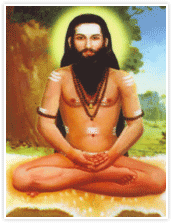 Restrict fluids ??
Even though preeclampsia is associated with sodium and water retention, fluid and sodium restriction are not necessary and, in fact, may further exacerbate the disease by increasing the production of renin–angiotensin and aldosterone.
No strict bed rest – even in severe preeclampsia 
Vitamin D supplementation during pregnancy is not recommended to prevent the development of pre-eclampsia 
Antioxidants ? 
L arginine ?? 
Low-dose acetylsalicylic acid (aspirin, 75 mg/day) for the prevention of pre-eclampsia and its related complications should be initiated before 20 weeks of pregnancy
Recommendations
Do not use the following to prevent hypertensive disorders during pregnancy:
• nitric oxide donors
• progesterone
• diuretics
• low molecular weight heparin.
Danger signs
Headache
• Visual disturbance
• Epigastric pain / right upper quadrant pain
• Nausea / vomiting
• Increasing swelling of legs, fingers, face.
That’s the treatment at last
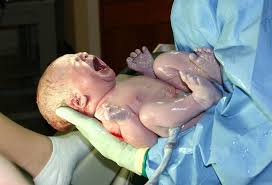 For vaginal delivery
epidural analgesia has the distinct advantage of relieving labor pain. 
Epidural analgesia will decrease maternal blood pressure and can indirectly increase placental perfusion by decreasing circulating catecholamine levels.
CSEA is OK 
may also improve both uteroplacental and renal blood flow. 
Beware of clotting parameters
Dilute bupi and intervillous blood flow
Anaesthetic management
Preoperative
Volume status (urine output)
Airway edema 
BP and drugs 
Edema and spinal and IV access
Decision on monitoring
Lab values – platelet,1.5 lakh means she will maintain atleast 80000 through out labour. coagulation , 
LFT,RFT 
ABG, XRay  sos 
Hypertension control is pharmacological but not with neuraxial techniques
Anaesthetic techniques
Spinal
Previously thought as negative 

But now yes--  Left uterine displacement 
Hypotension corrected by ephedrine and IVF
Fentanyl addition
Phenylephrine ?? 
Severe preeclampsia – spinal ok but IVF beware think of CVP
2009 UK guidelines
Women with severe pre-eclampsia should be encouraged to have regional anaesthesia for caesarean section. 
Convert an epidural if already in …. 

Give spinal – bigger needle of epidural ?? 
Don’t worry about hypotension 
They have high catecholamine secretion 
Beware of vasopressors only
After spinal BP fall ??
HELLP syndrome
General anesthesia
the increased risk of difficult airway and intubation
 marked pressor response at laryngoscopy, intubation and extubation resulting in dangerous surges in blood pressure
ICH dangers
Technique of GA ??
Acid aspiration prophylaxis 
Thiopentone – higher doses 
Suxa – RSI 
Labetolol, lignocaine or some opioid to blunt response 
Magsulf and NDPs 
Iso + N2O +O2 (FiO2 of 50 %)- atracurium 
After delivery – FiO2 change – iso cut- high dose opioids
No NSAIDs , continue monitoring BP and drugs
Cautious food intake
Hypertensive crisis
Labetolol 25 mg IV bolus 
20 mg/ hour 

Hydralazine 40 mg in 40 ml saline 
5ml in 15 minutes followed by 5 ml / hour 
NTG, magsulf reported 
Start RL 
Why ??
Uterus does not contract
Ergot alkaloids ?? 

Prostaglandins post op ??
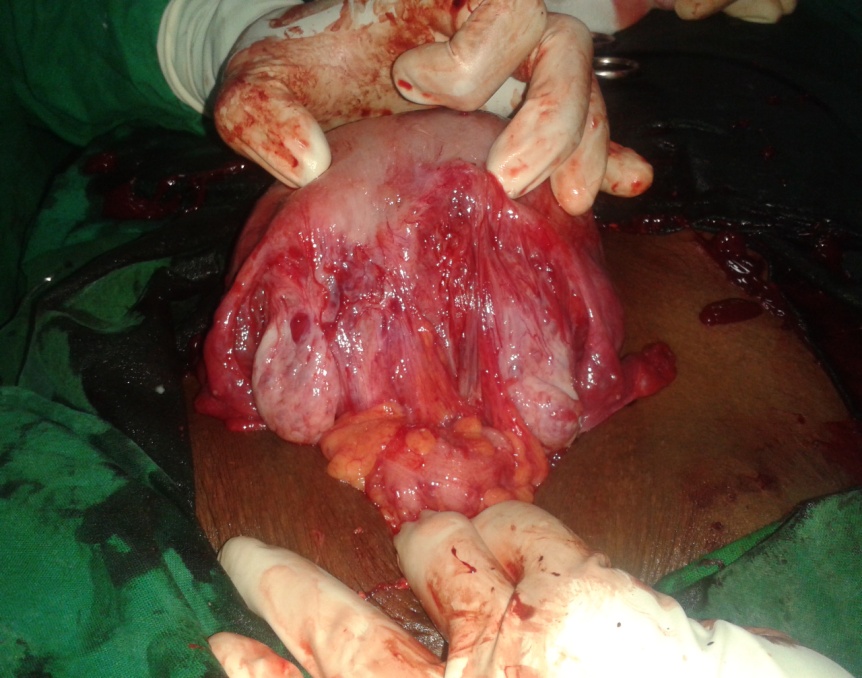 Summary
Definition and types
Severe preeclampsia 
Drugs 
HELLP 
 analgesia
Anaesthetic technique 
Post op pain and drugs
Thank you all